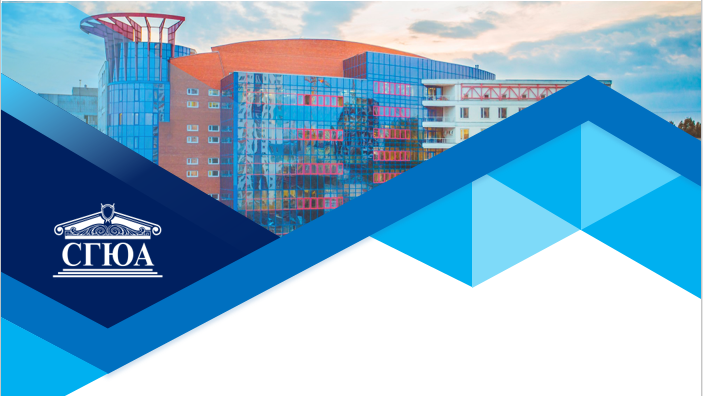 ПРЕЗЕНТАЦИЯ 
ЭЛЕКТИВНОЙ ДИСЦИПЛИНЫ

«Политическое лидерство и политические элиты»
Кафедра истории, политологии и  социологии
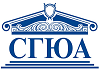 Цель освоения дисциплины
детальное изучение научно-теоретической, методологической и фактологической сути политического лидерства и современной элиты в России, развитии теории политического лидерства в современной России, определение места и роли политических лидеров в истории России
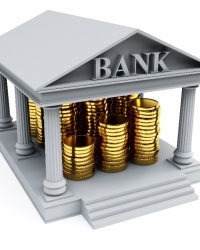 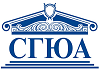 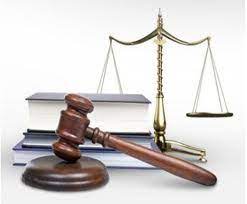 Задачи дисциплины
сформировать у обучающихся знания об общих основах теории элит и политического лидерства как важного блока знаний в системе политических наук, особенностей современного политического лидерства;
сформировать и закрепить у обучающихся знания о природе, сущности, механизме политического лидерства, закономерности становления и развития политического лидера, взаимного влияния политических лидеров и масс;
формирование и закрепление у обучающихся навыков использования понятийного аппарата теории элит и политического лидерства как сегмента знания политической науки;
изучить и сравнить содержание современных концепций лидерства;
раскрыть особенности российской политической культуры и характер взаимосвязи с типом политического лидерства, а также роль лидеров в генезисе и разрешении политических конфликтов;
изучить и сравнить структуру и функции политической элиты в различных типах политических систем. Дать представление об особенностях формирования российской политической элиты в разные периоды развития России.
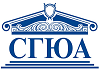 Для кого предназначена дисциплина?
обучающиеся направления подготовки 40.03.01 Юриспруденция:
Гражданско-правовой профиль, 
Прокурорско-следственный профиль, 
Уголовно-правовой профиль
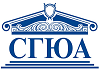 Что изучается в ходе освоения дисциплины?
Современные концепции политического лидерства
Структура политической элиты. «Селекторат», «потенциальные элиты», «самодеятельные элиты», «правящая элита», «контрэлита» и др.).
Классификация современных политических элит
Система отбора в элиту (способы рекрутирования)
Характеристика современного политического лидерства в России
Пути решения конфликтов, роль политических лидеров в генезисе и сущности политических конфликтов.
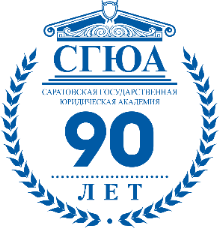 Тематический план дисциплины
Тема 1. Современные концепции политического лидерства и элит
Тема 2. Сущность, структура и функции политической элиты	
Тема 3. Политические элиты современной России
Тема 4. Особенности политического лидерства в современной России
Тема 5. Политические конфликты на постсоветском пространстве и роль лидеров в их генезисе и разрешении
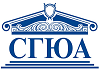 Как будут проходить занятия?
Теоретические опросы
Деловые игры
Моделирование процедуры выборов в законодательное собрание
Круглые столы
Практикоориентированные задачи
Решение тестов
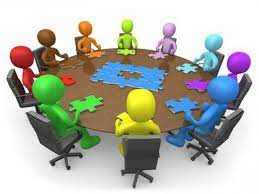 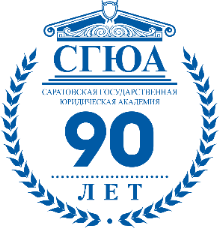 Значение дисциплины для дальнейшего обучения
Основные положения дисциплины могут быть использованы в дальнейшем при изучении следующих дисциплин:
 Современные социальные коммуникации 
Политическая конфликтология
Национальная политика и конфликты в современной России
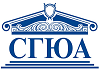 Значение дисциплины для практической работы юриста
Возможность получения знаний в формировании лидерских качеств; 
Умение анализировать роль элитарных групп и лидеров в конкретных политических ситуациях и их влияние на криминогенную ситуацию; 
Получение навыков восприятия межкультурного разнообразия общества в социально-историческом, этическом и политическом контекстах.
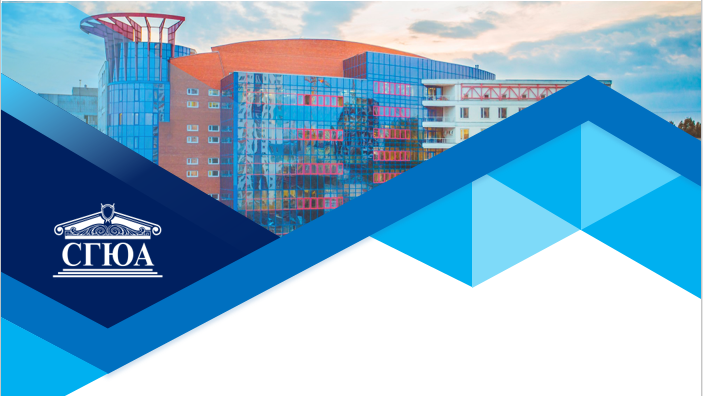 СПАСИБО ЗА ВНИМАНИЕ!